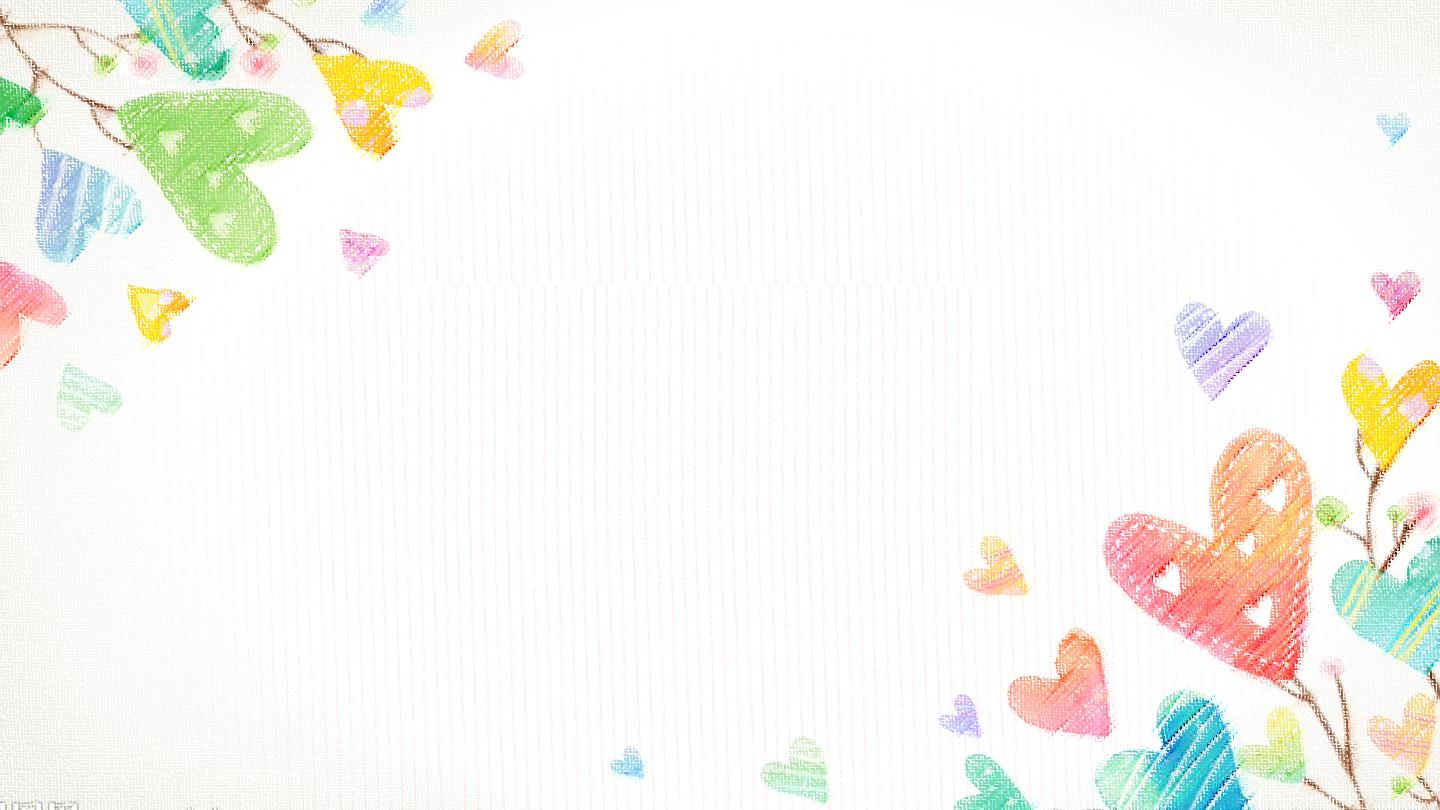 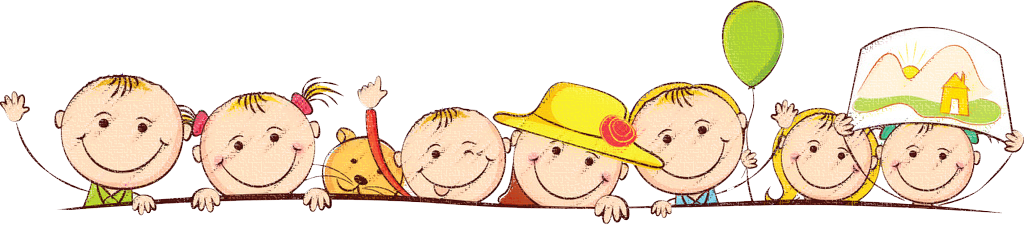 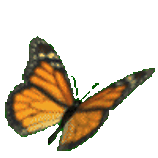 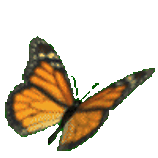 Chào mừng các em 
đến với tiết Toán
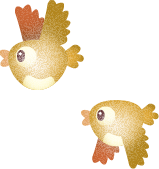 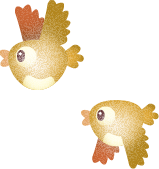 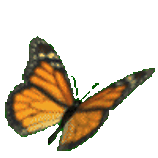 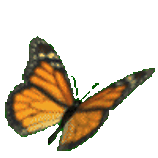 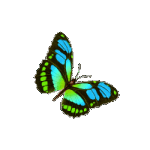 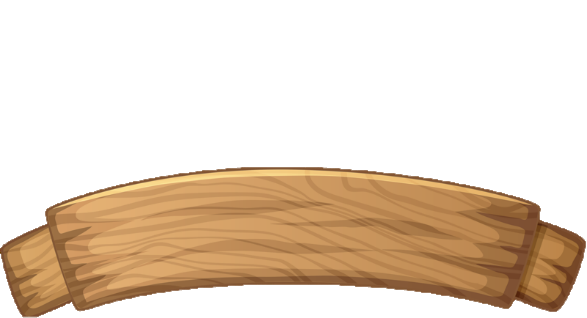 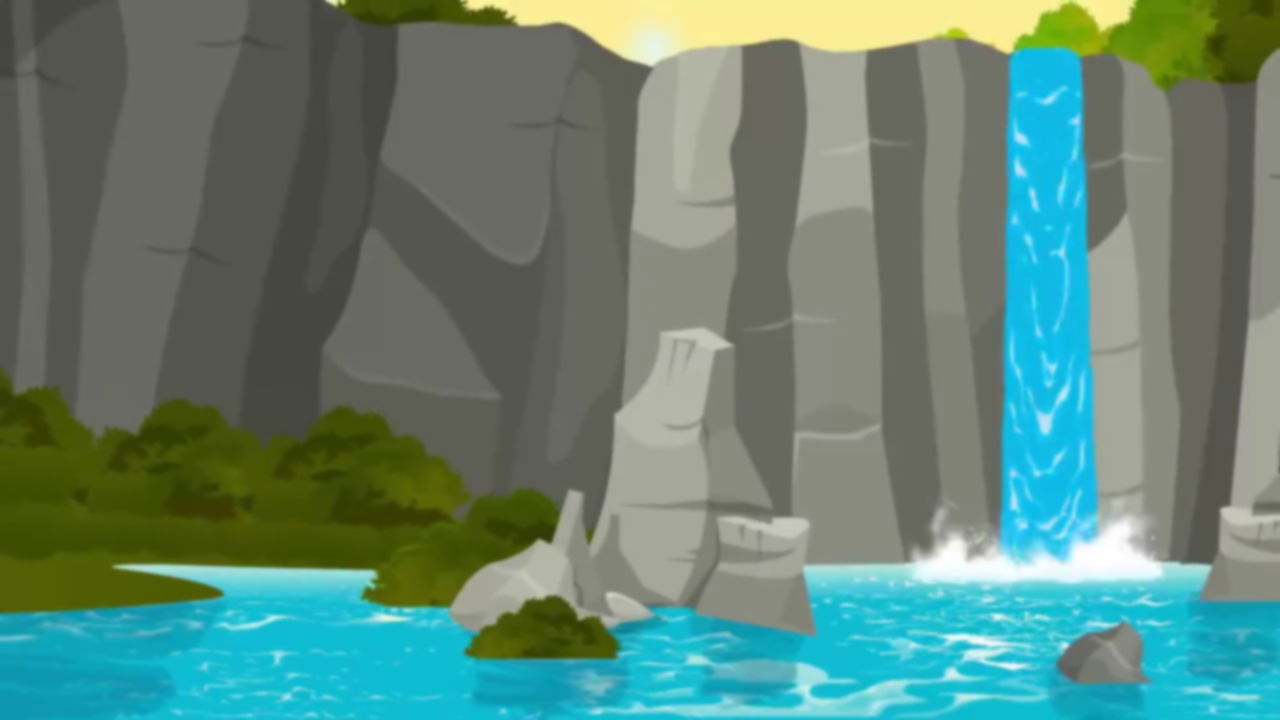 CHẮP CÁNH ƯỚC MƠ
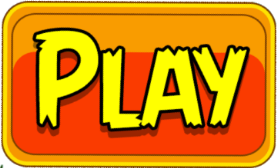 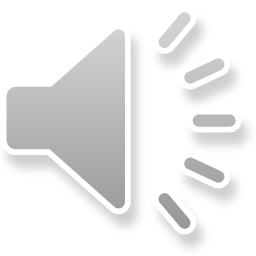 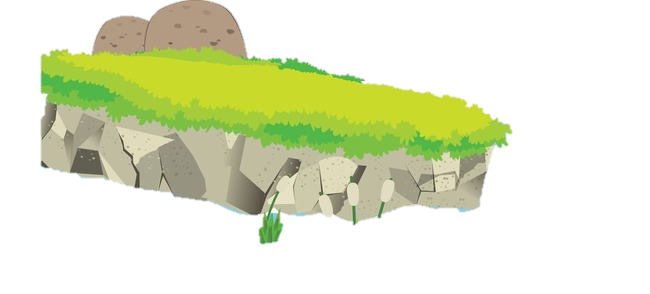 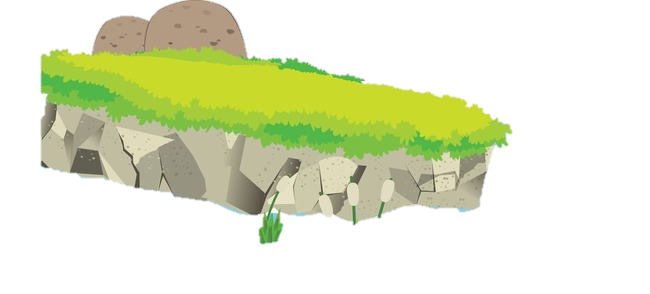 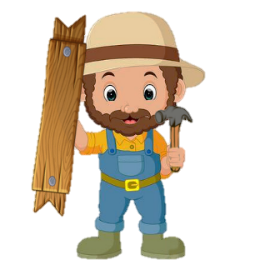 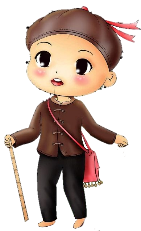 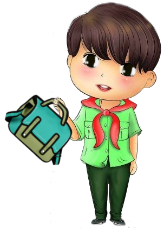 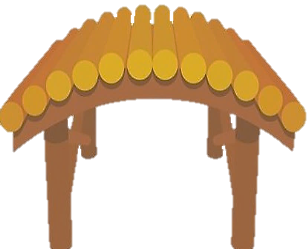 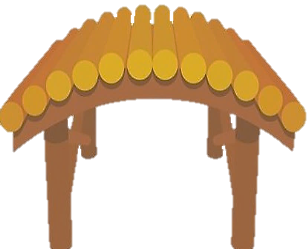 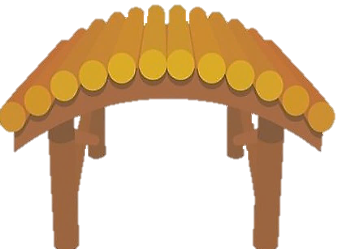 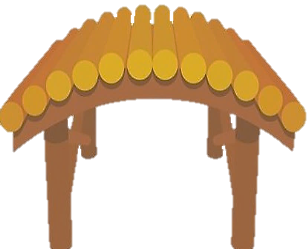 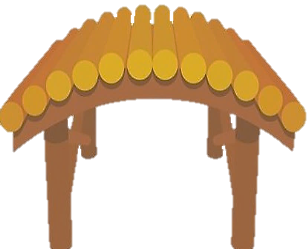 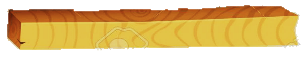 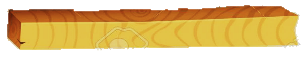 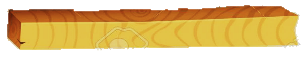 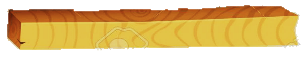 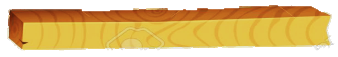 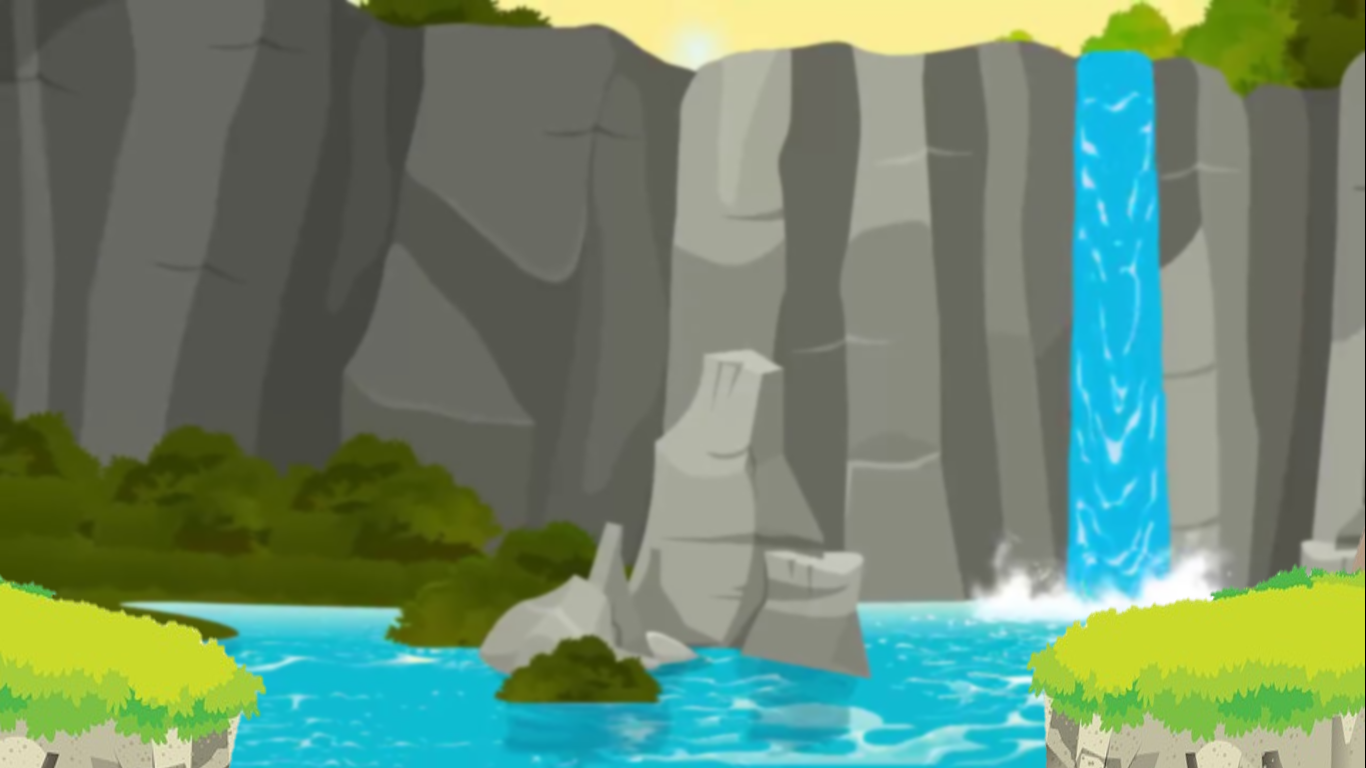 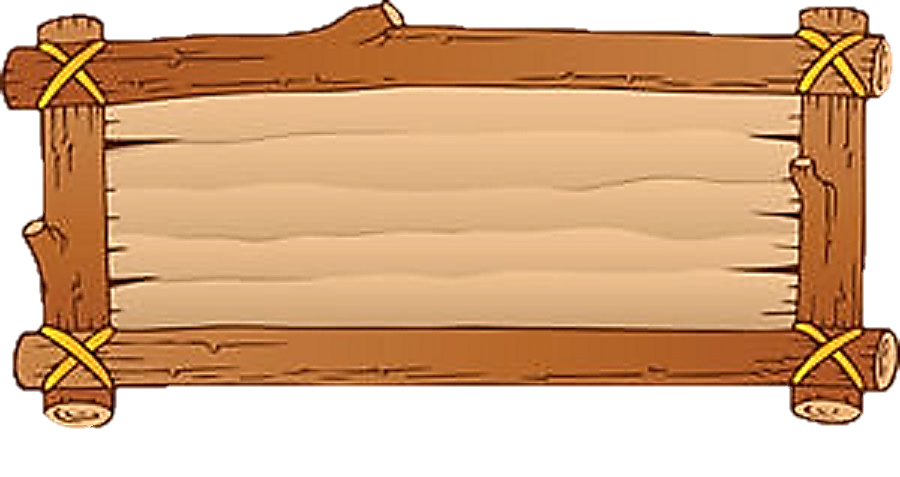 Một trận lũ lớn đã cuốn mất cây cầu gỗ nên các bạn nhỏ không thể đến trường.

Các em hãy giúp bác thợ mộc tốt bụng xây một cây cầu mới bằng cách trả lời đúng các câu hỏi.
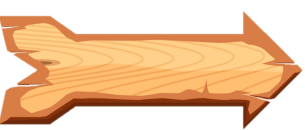 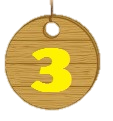 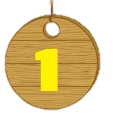 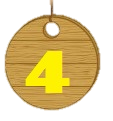 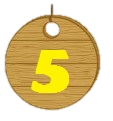 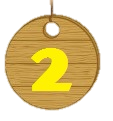 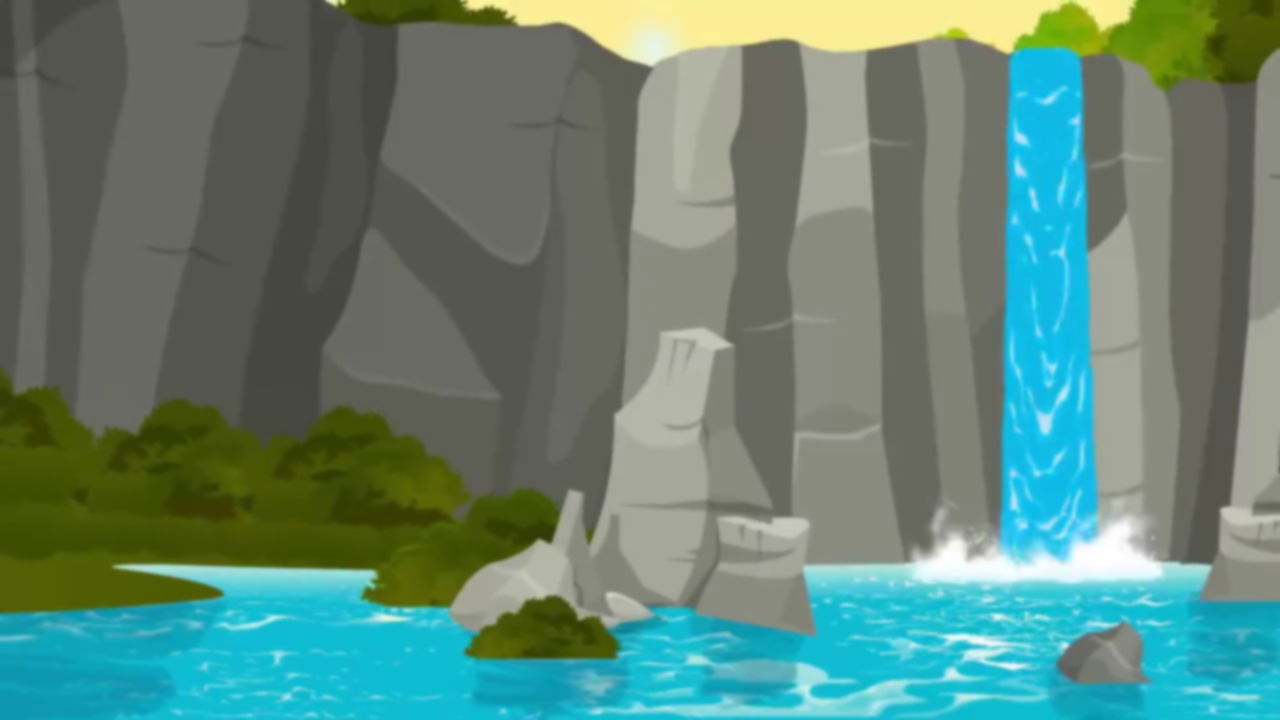 Chúng cháu cảm ơn bác rất nhiều!
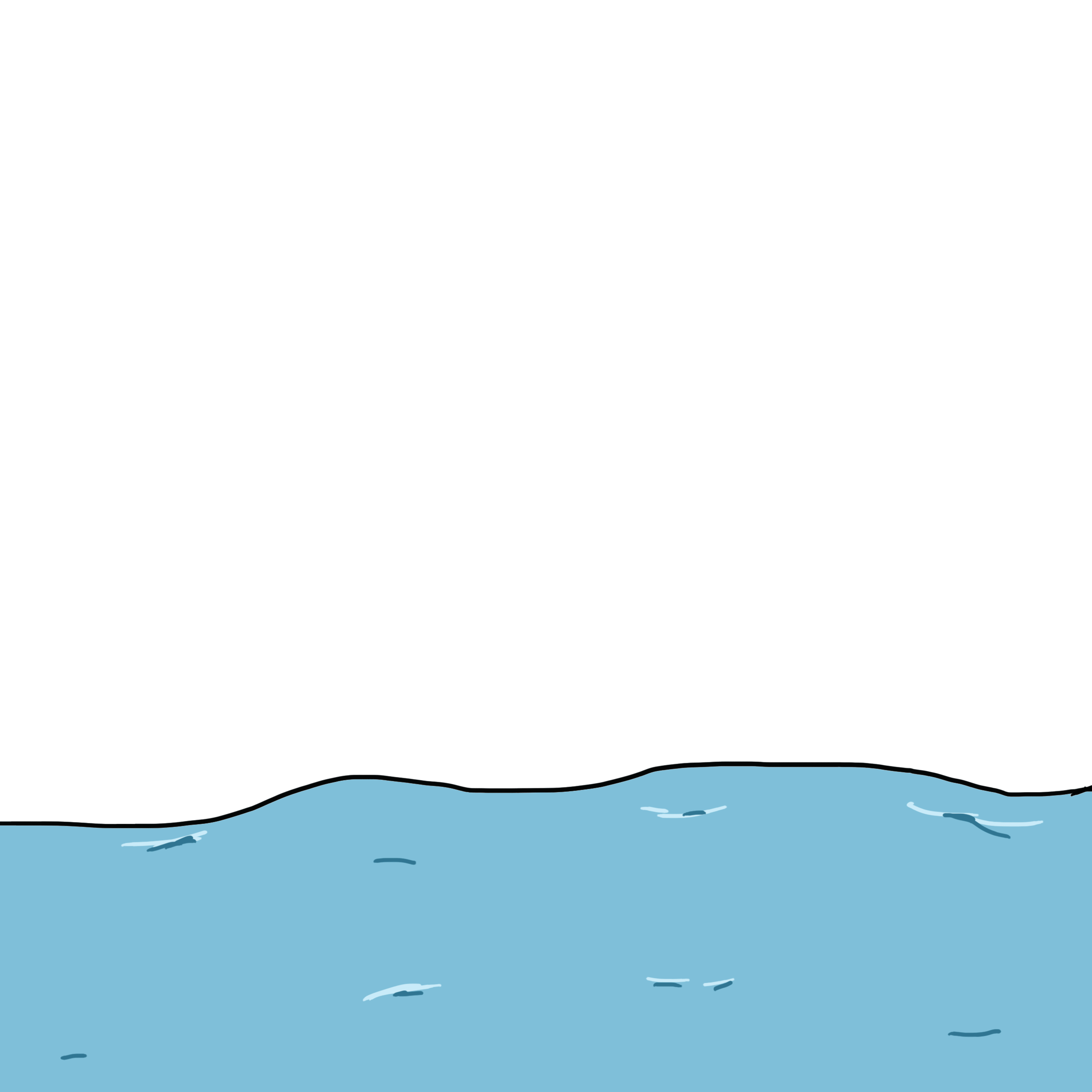 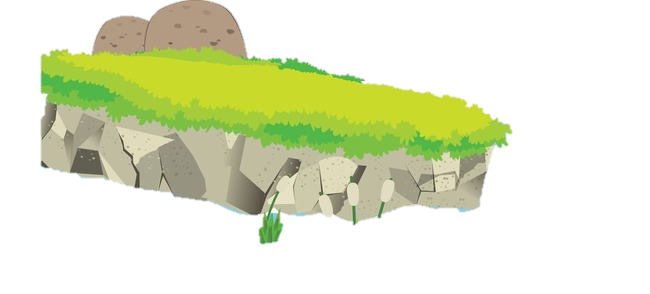 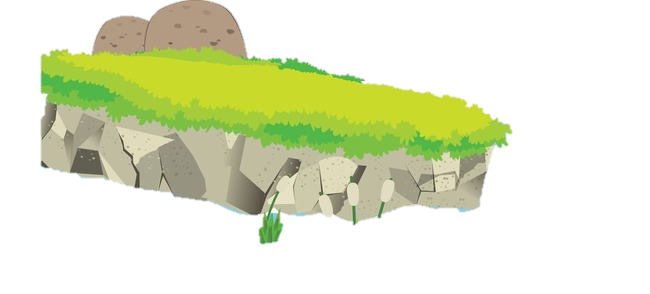 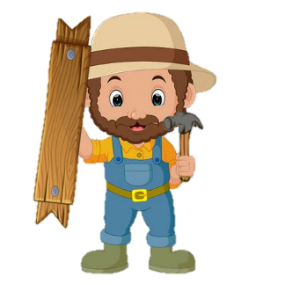 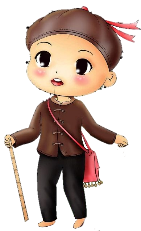 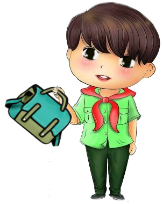 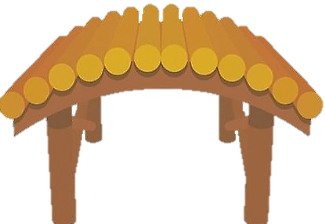 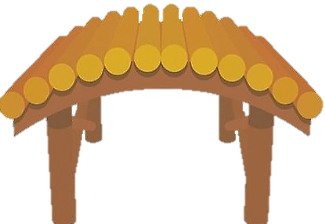 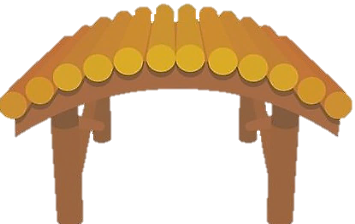 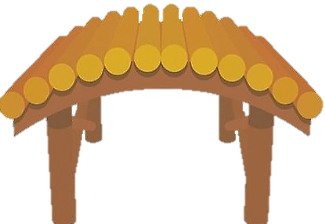 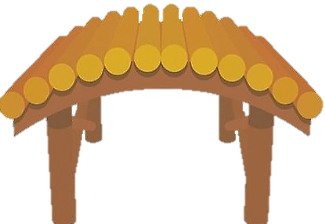 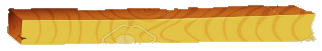 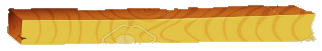 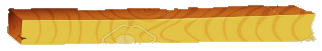 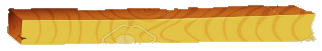 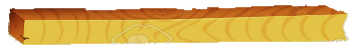 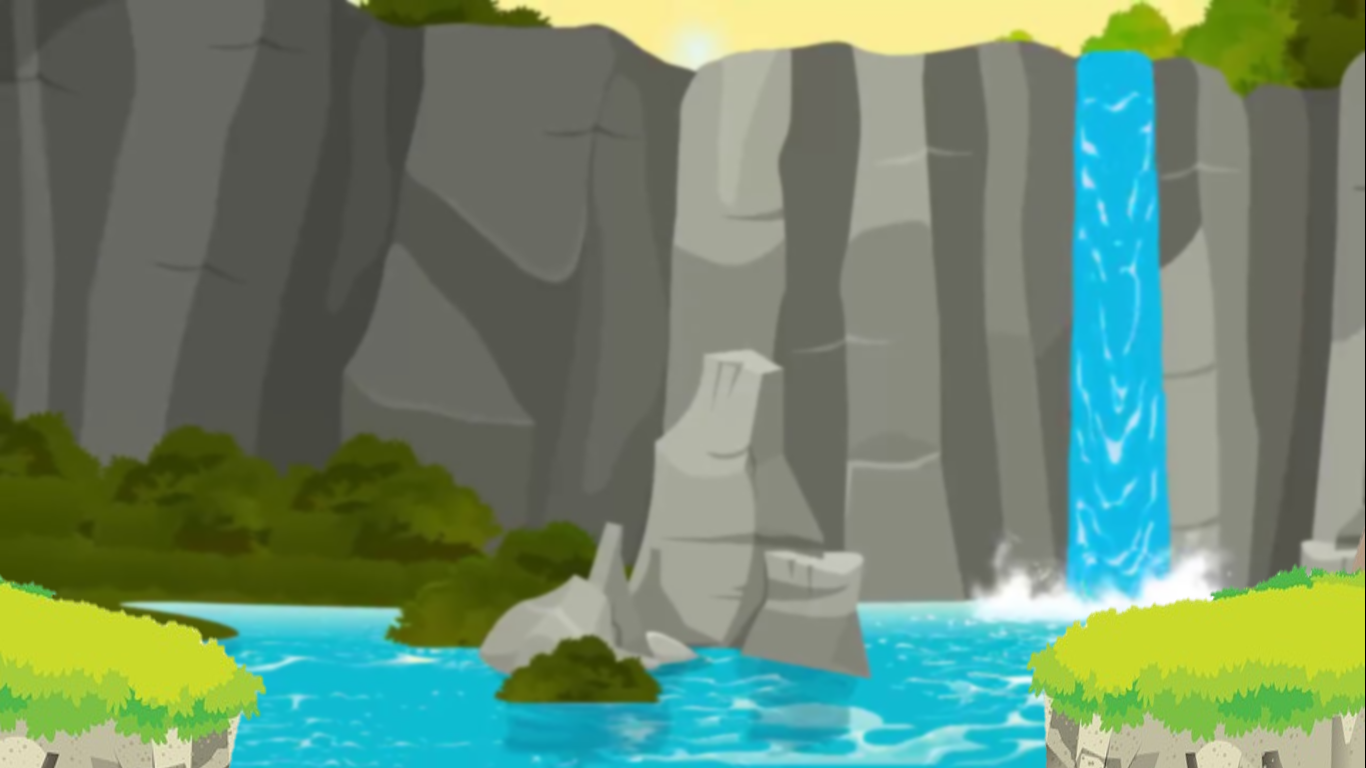 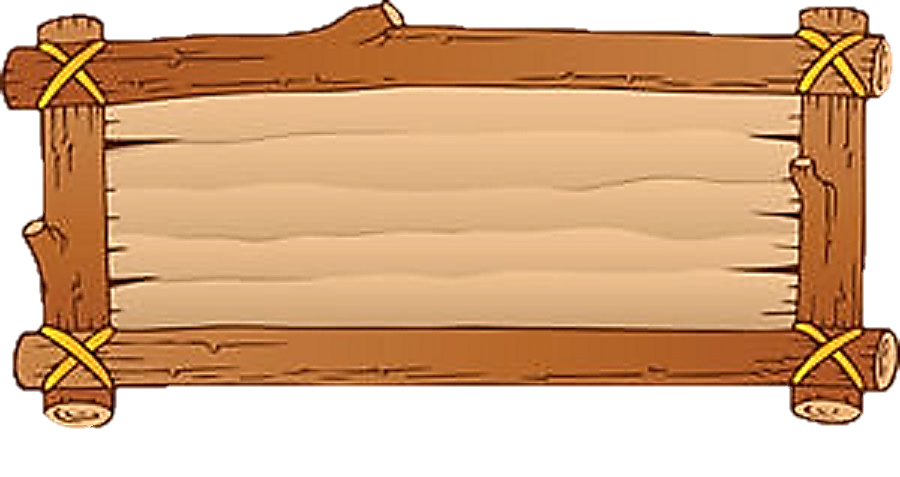 9 + 7 = ?
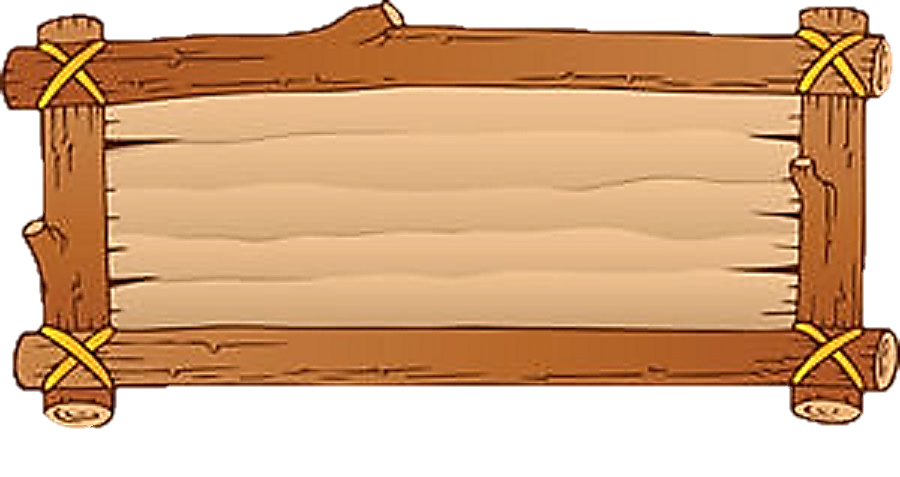 16
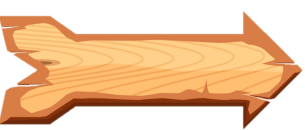 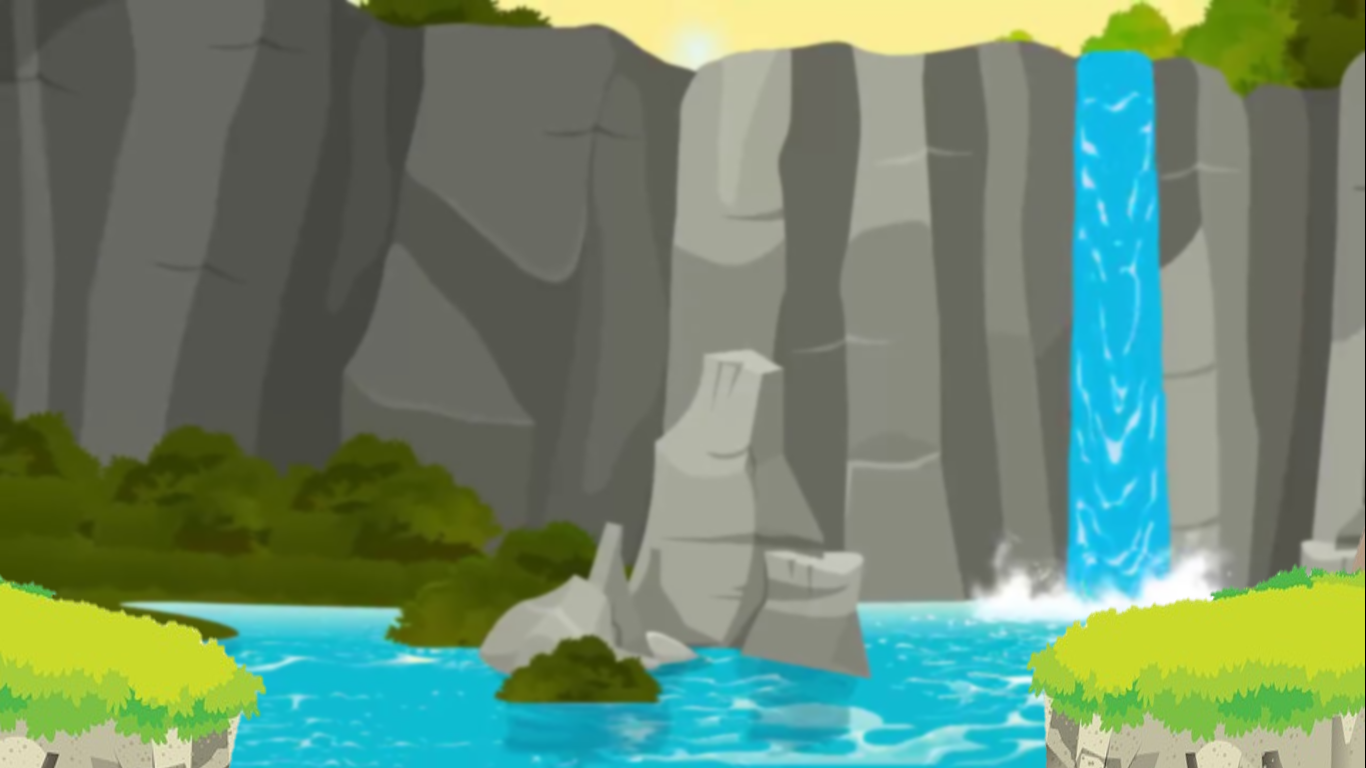 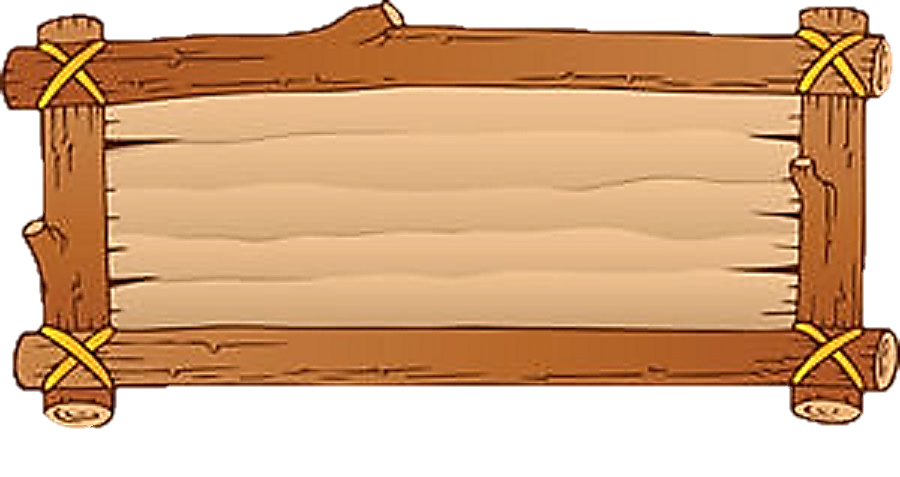 8 + 5 = ?
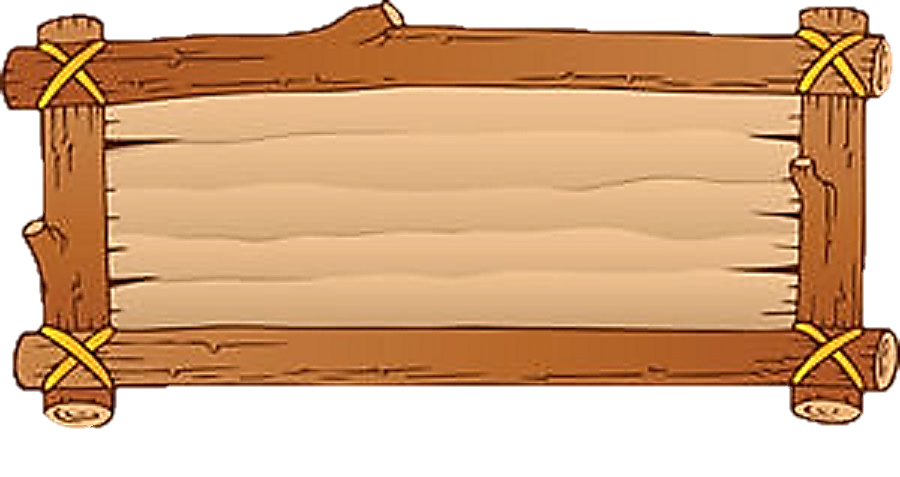 13
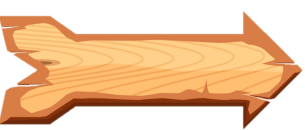 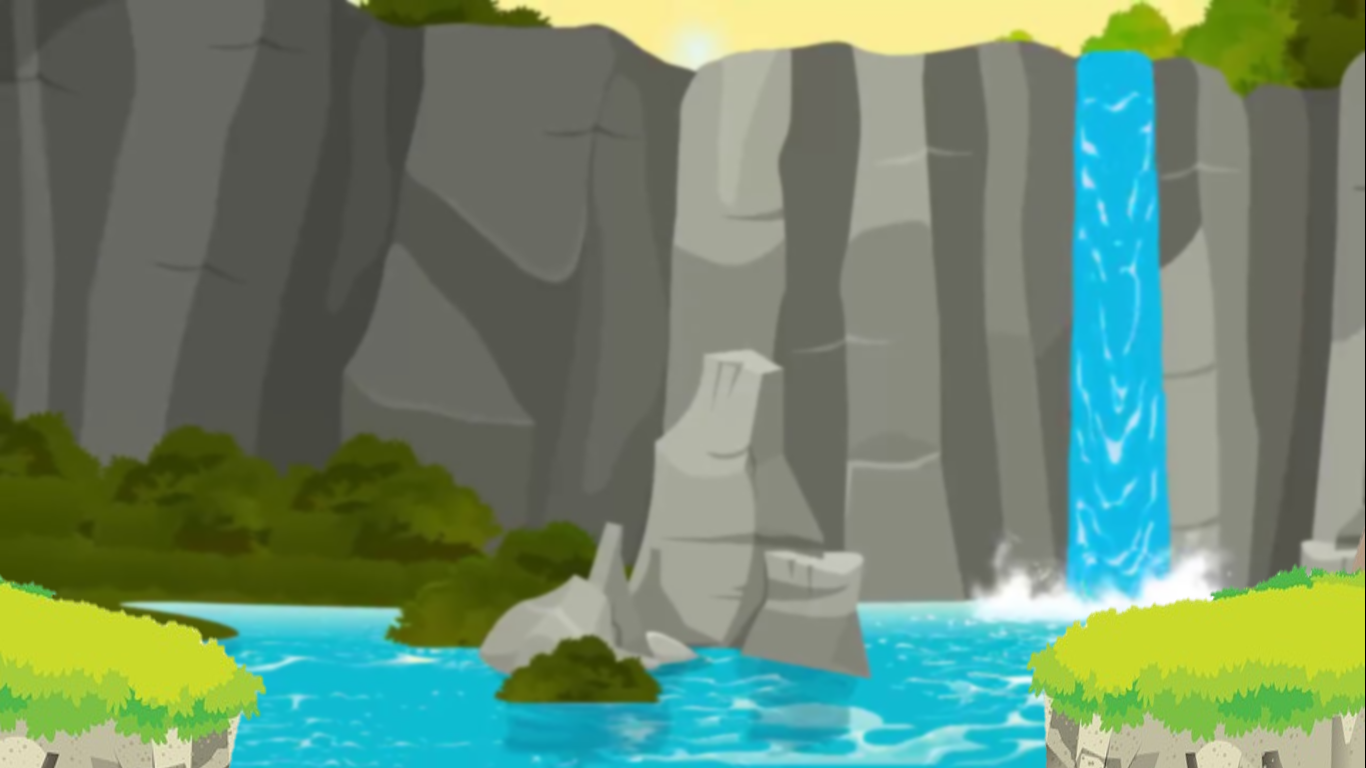 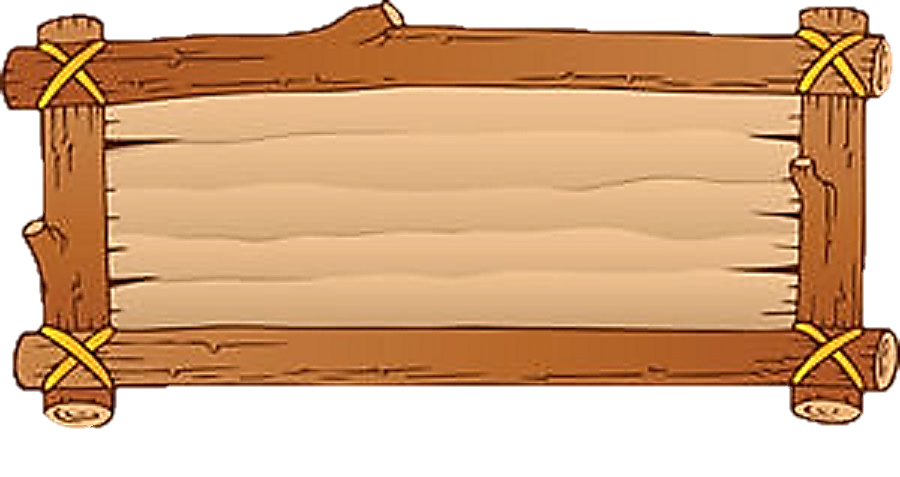 14 - 4 = ?
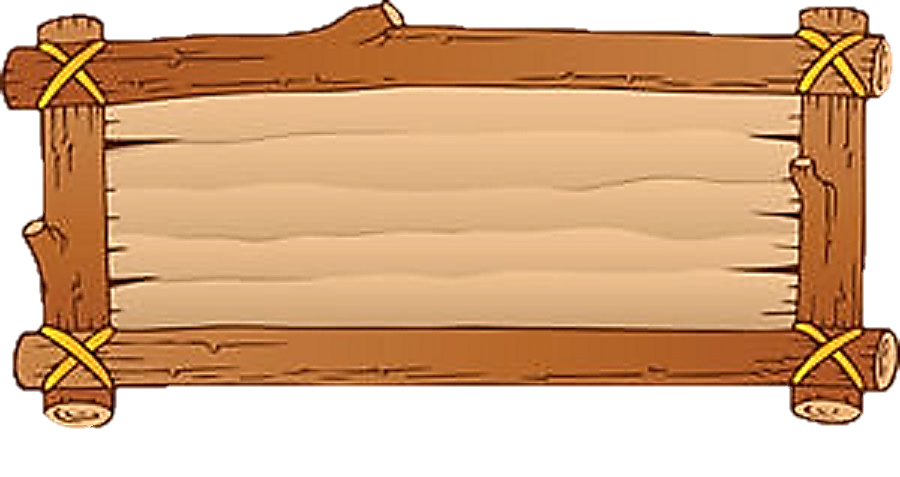 10
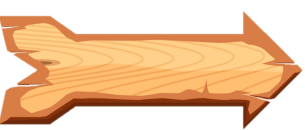 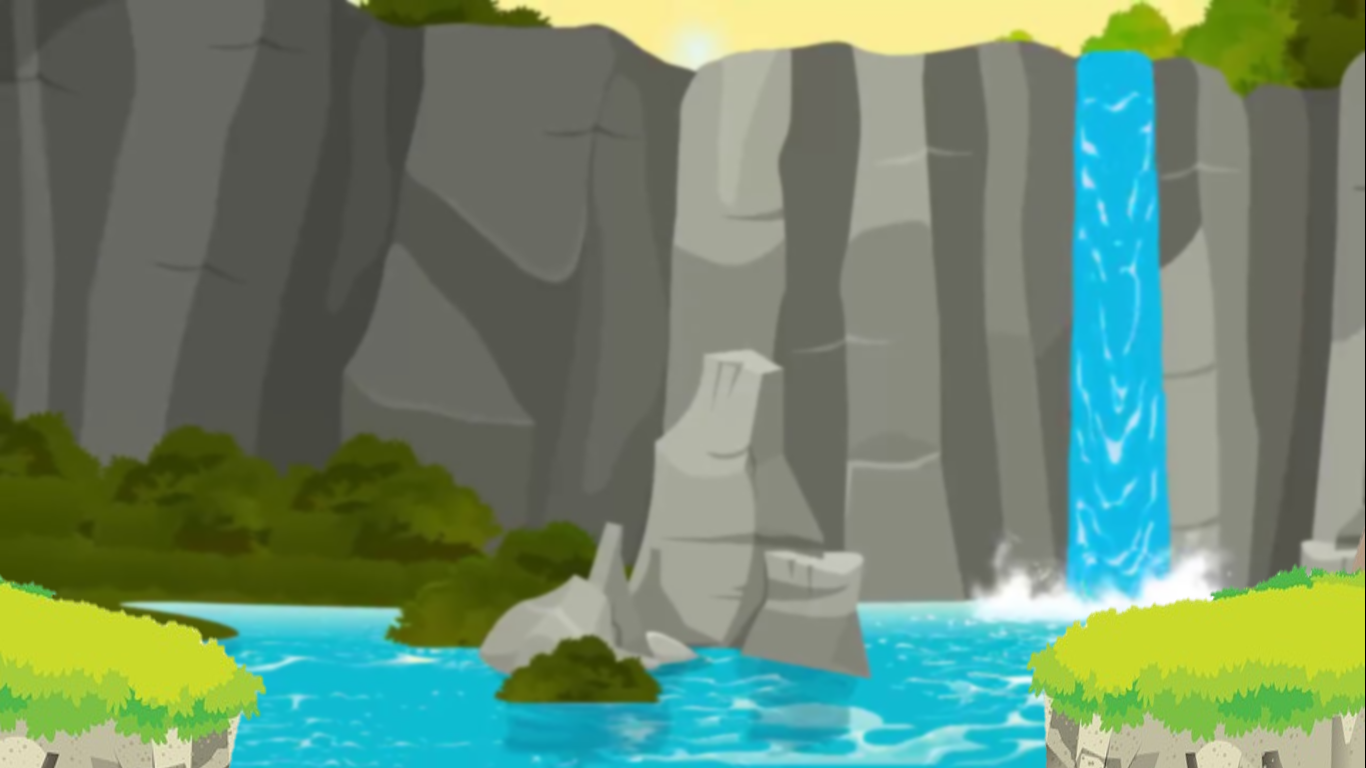 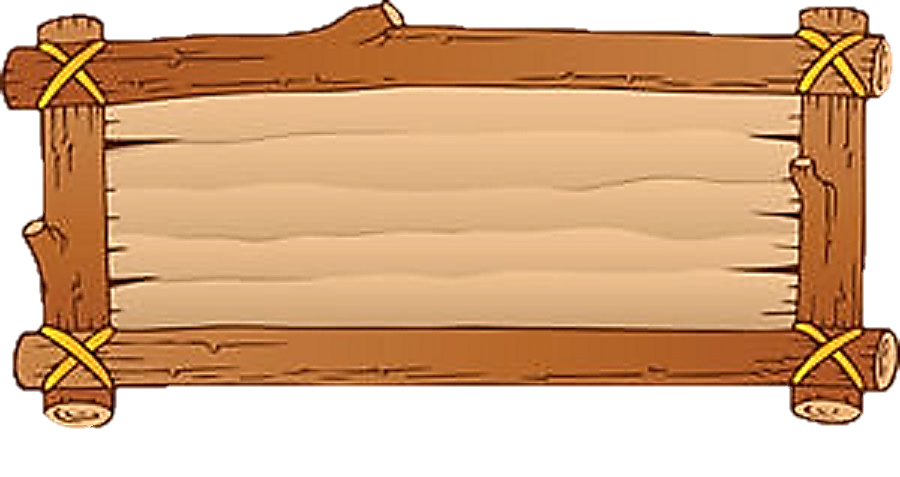 15 - 3 = ?
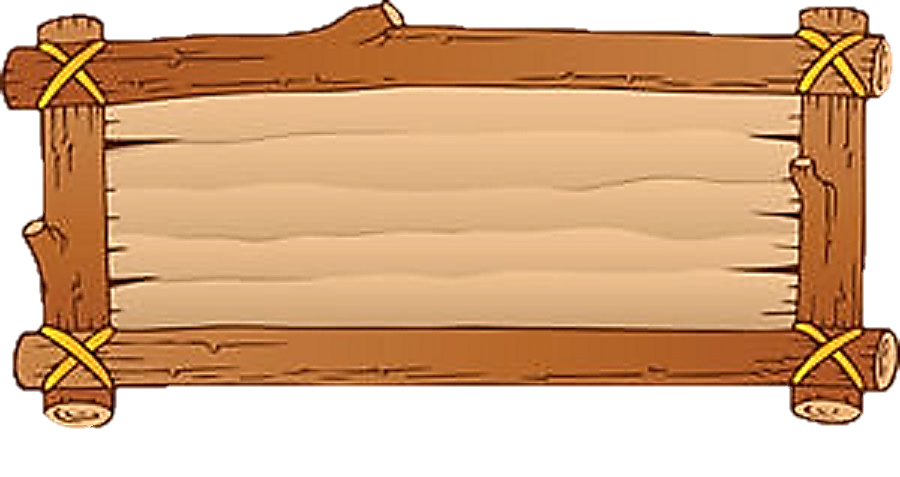 12
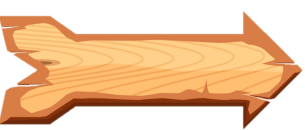 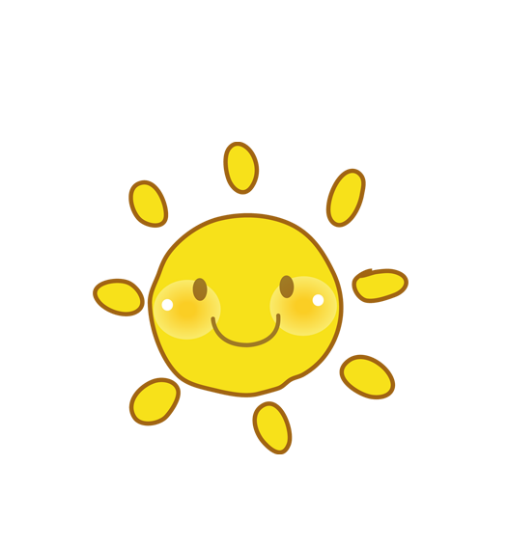 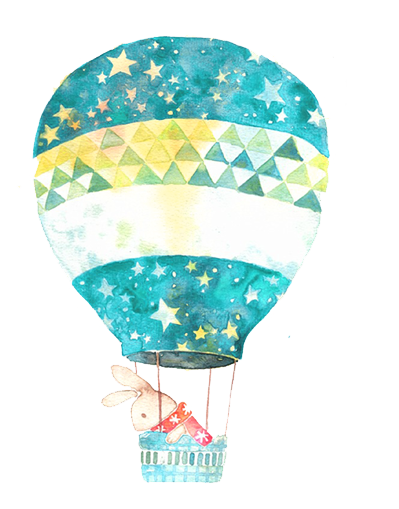 Bài 10: 
Luyện tập chung
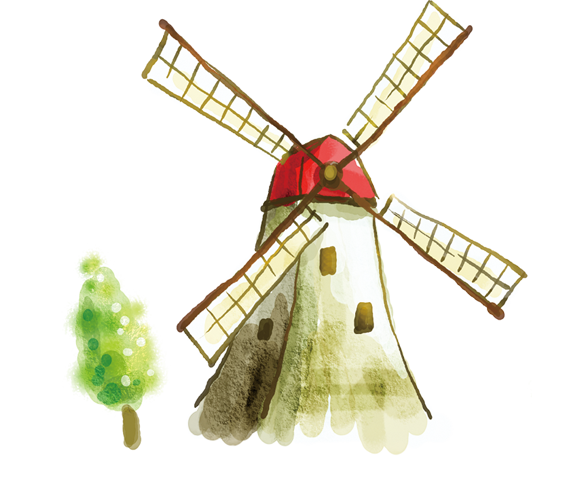 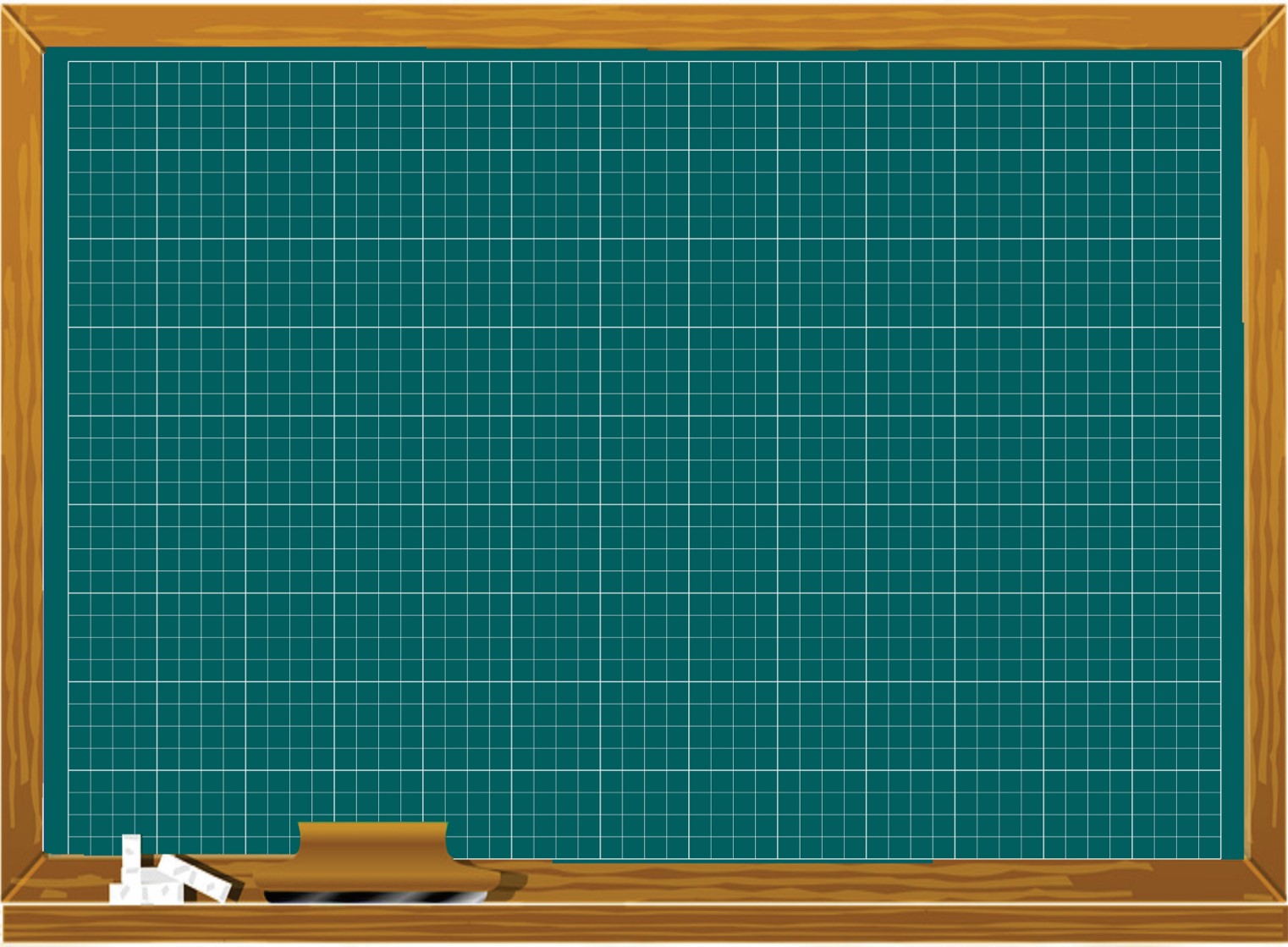 Thứ hai ngày 11 tháng 10 năm 2021
Toán
Luyện tập chung
TIẾT 1
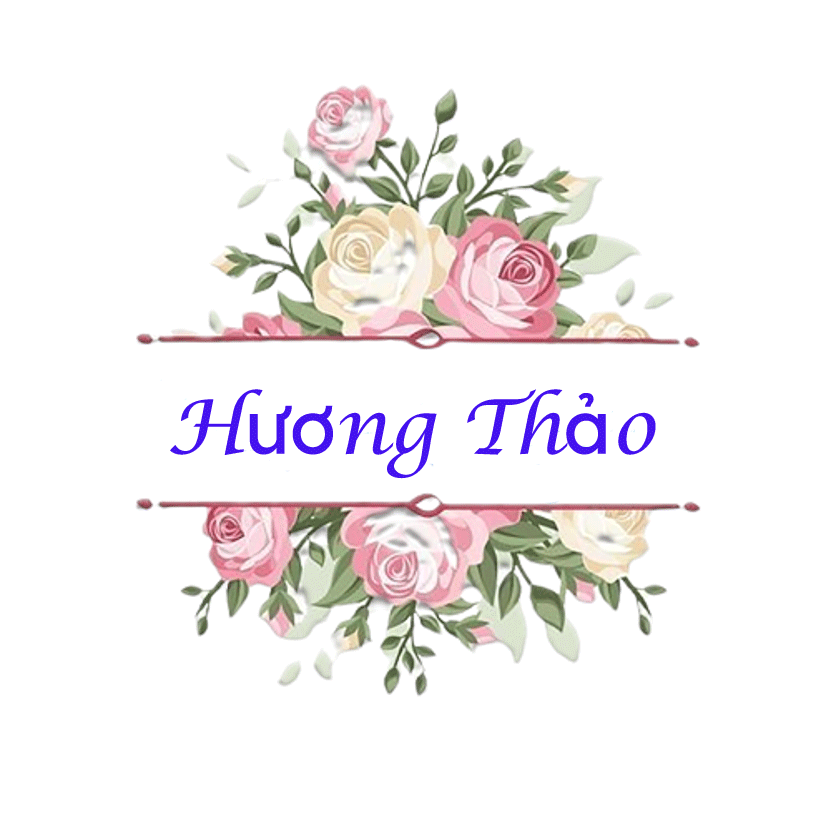 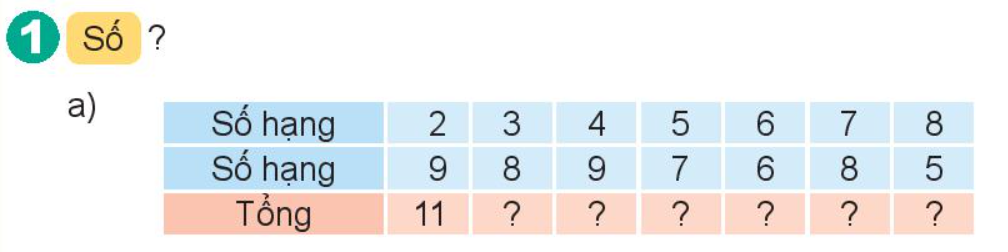 11
13
12
12
15
13
13
10
= 15
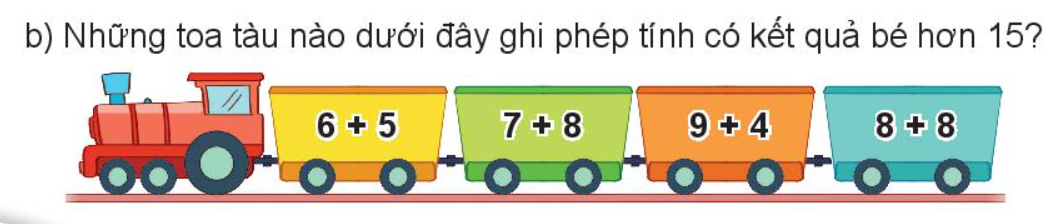 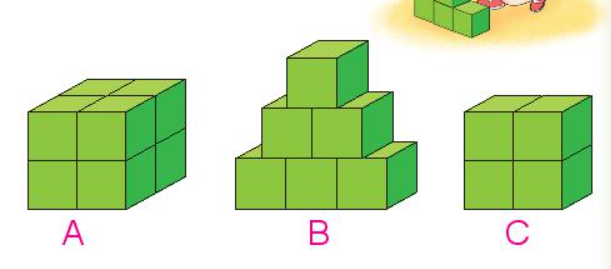 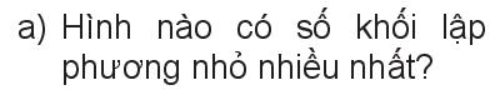 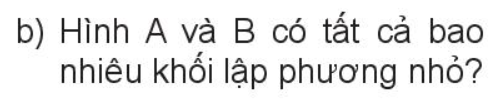 8 hình nhỏ
6 hình nhỏ
Hình A và B có tất cả số khối lập phương nhỏ là:
8 + 6 = 14 (khối)
15
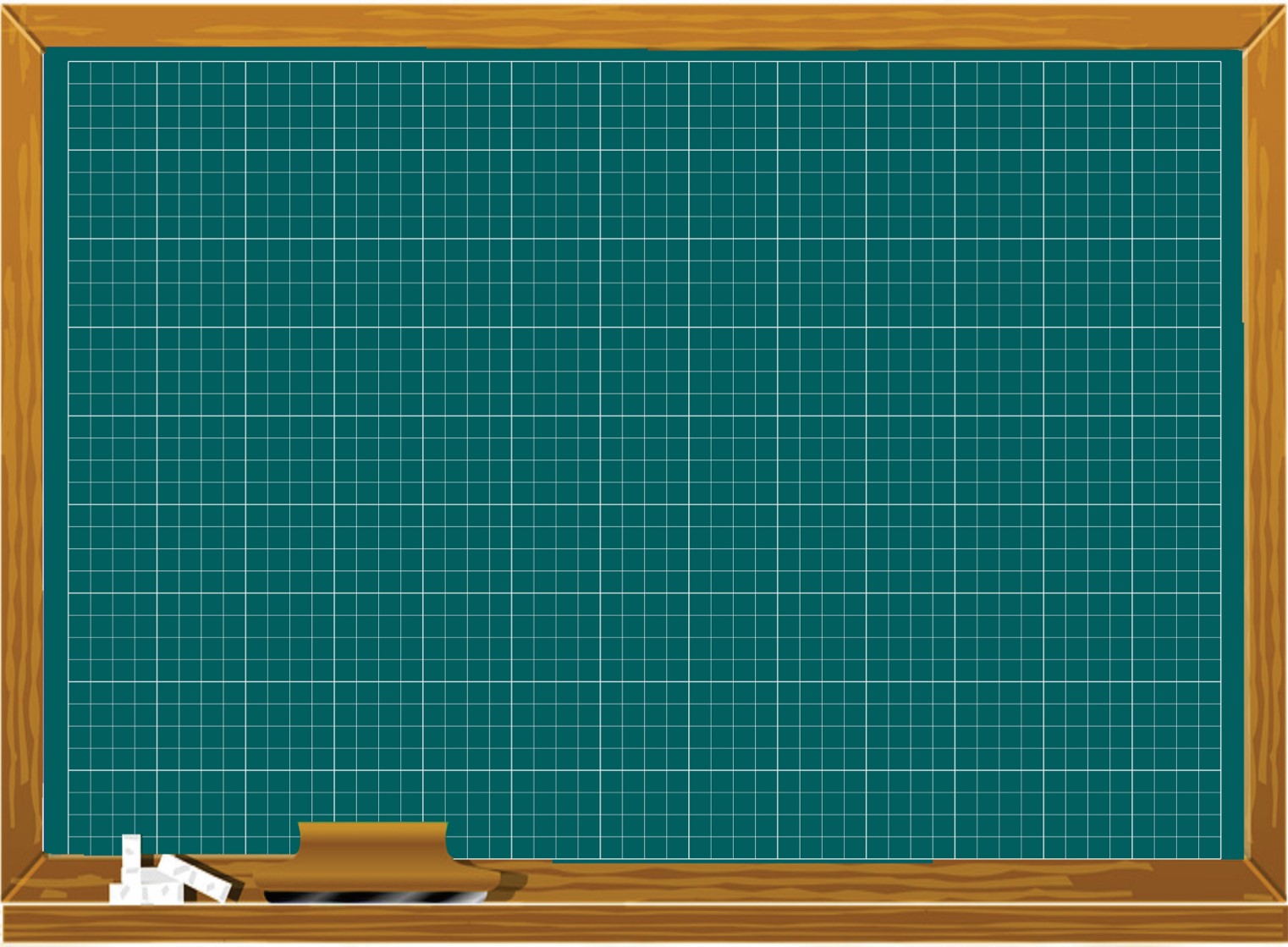 Thứ hai ngày 11 tháng 10 năm 2021
Toán
Luyện tập chung
Bài 4 (39)
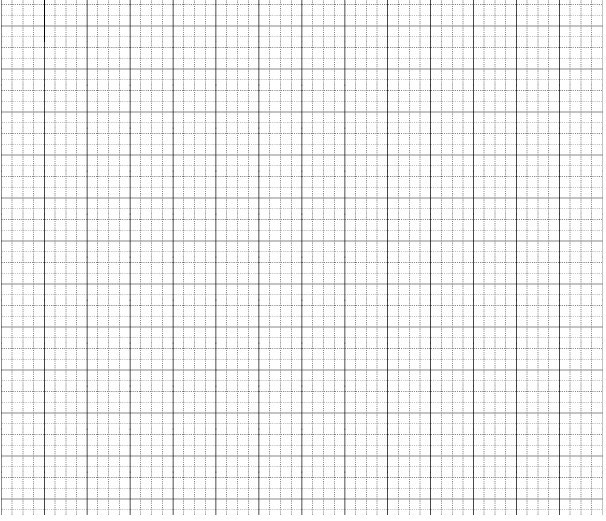 Bài 4 (39)
a, Hình A có số khối lập phương nhỏ nhiều nhất. đ
b, Hình A và B có tất cả số khối lập phương nhỏ là:
8   +   6   =   14 đ
17
TIẾT 2
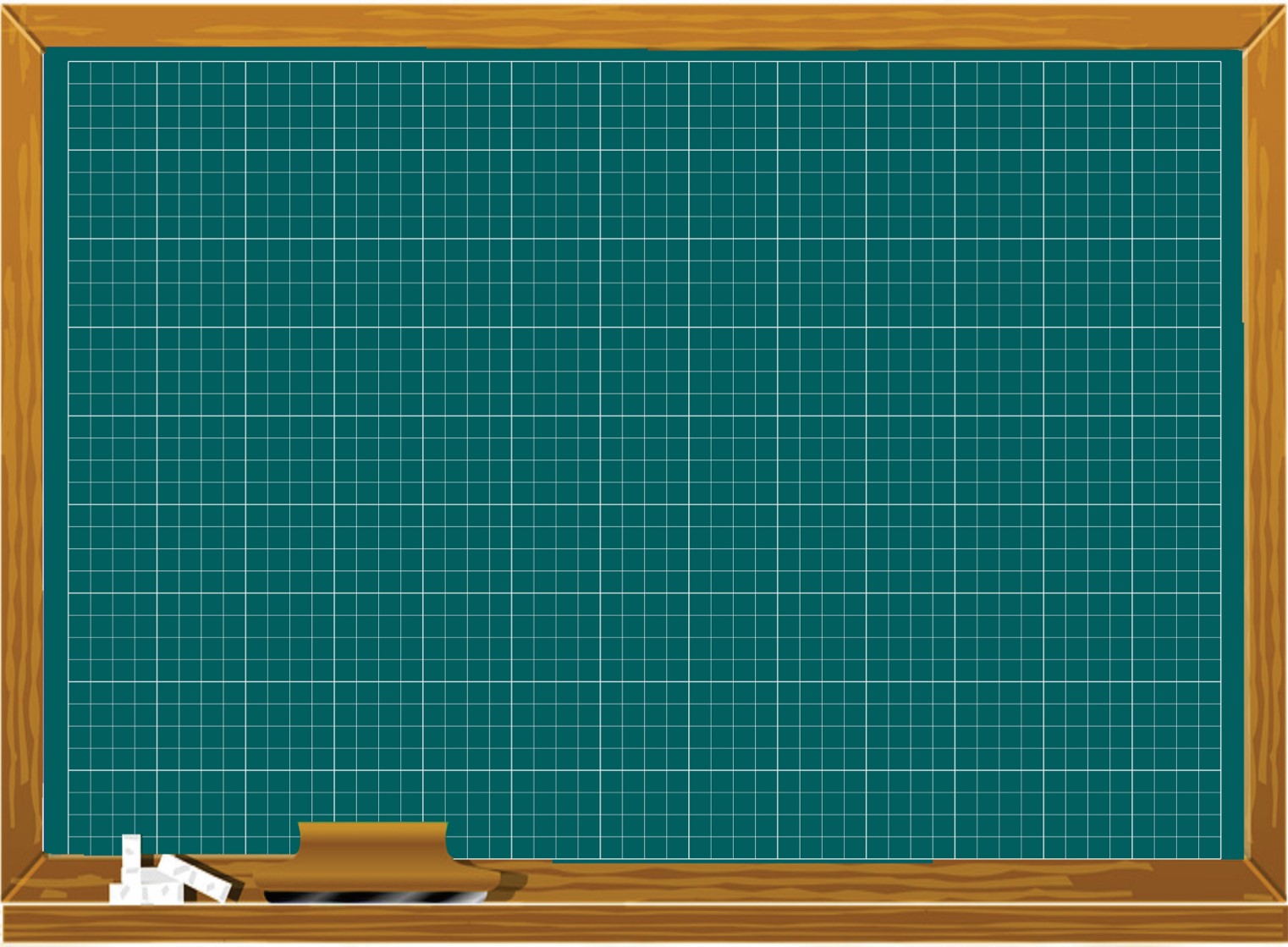 Thứ ba ngày 12 tháng 10 năm 2021
Toán
Luyện tập
Bài 2 (39)
Bài giải
Lúc đó có tất cả số bạn chơi bóng rổ là:
6   +  3   =  9 (bạn)
Đáp số: 9 bạn. đ
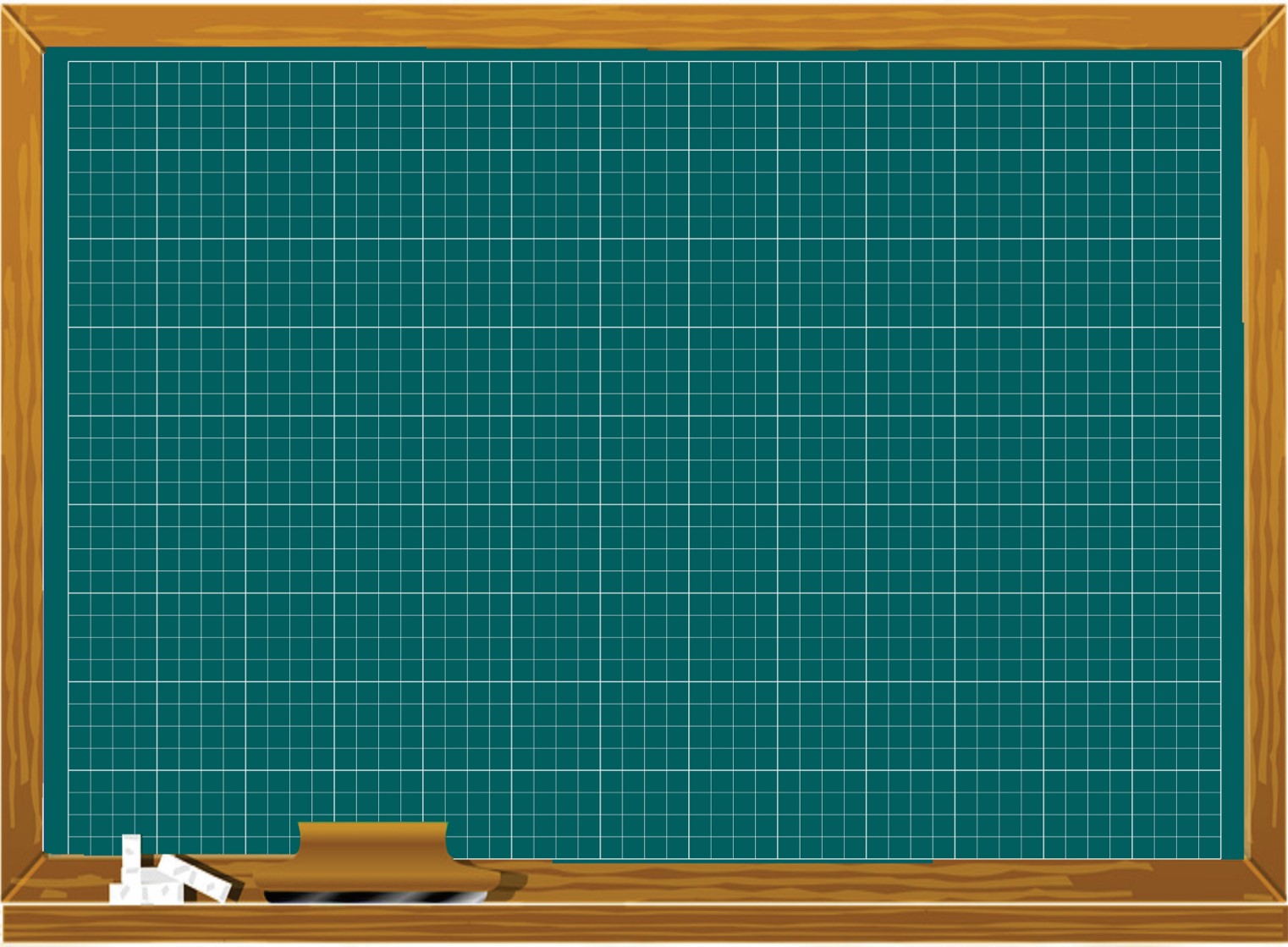 Bài 3 (39)
Bài giải
Có số con cá sấu ở dưới nước là:
15   -  3  =  12 (con)
Đáp số: 12 con. đ
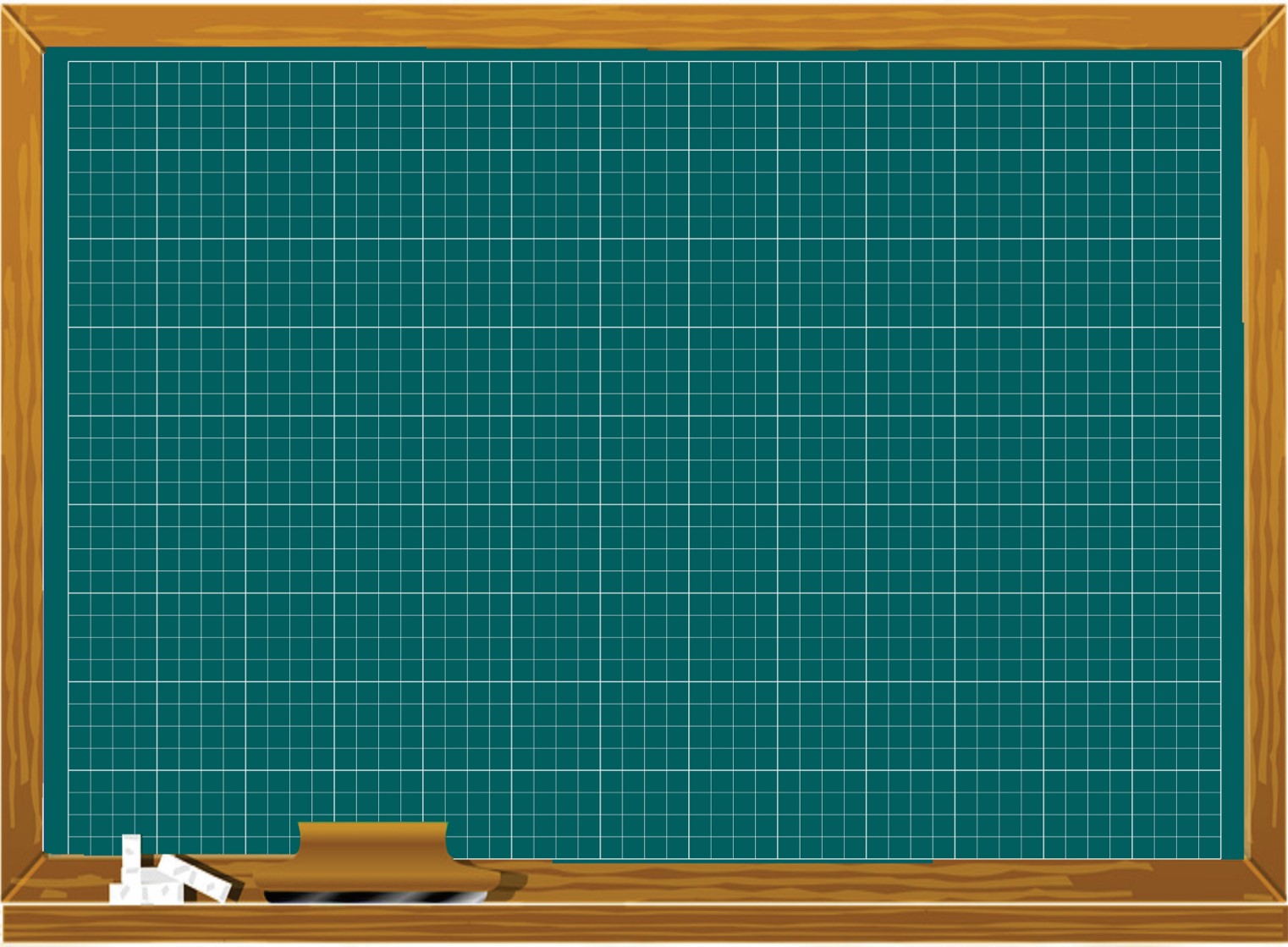 Thứ ba ngày 12 tháng 10 năm 2021
Âm nhạc
Ôn bài: Con chim chích chòe
Nhạc cụ song loan
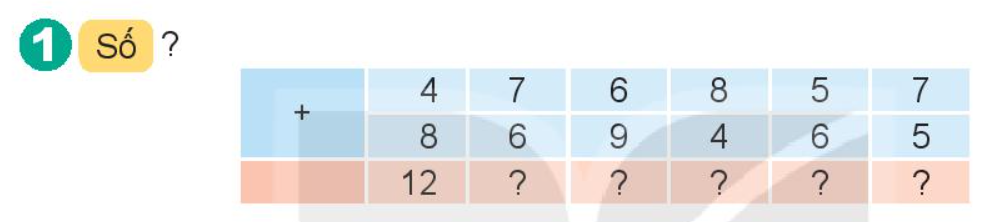 13
15
12
11
12
Lúc đó có tất cả số bạn chơi bóng rổ là:
6 + 3 = 9 (bạn)
Đáp số: 9 bạn
Còn lại số con cá sấu dưới hồ nước là:
15 - 3 = 12 (con)
Đáp số: 12 con
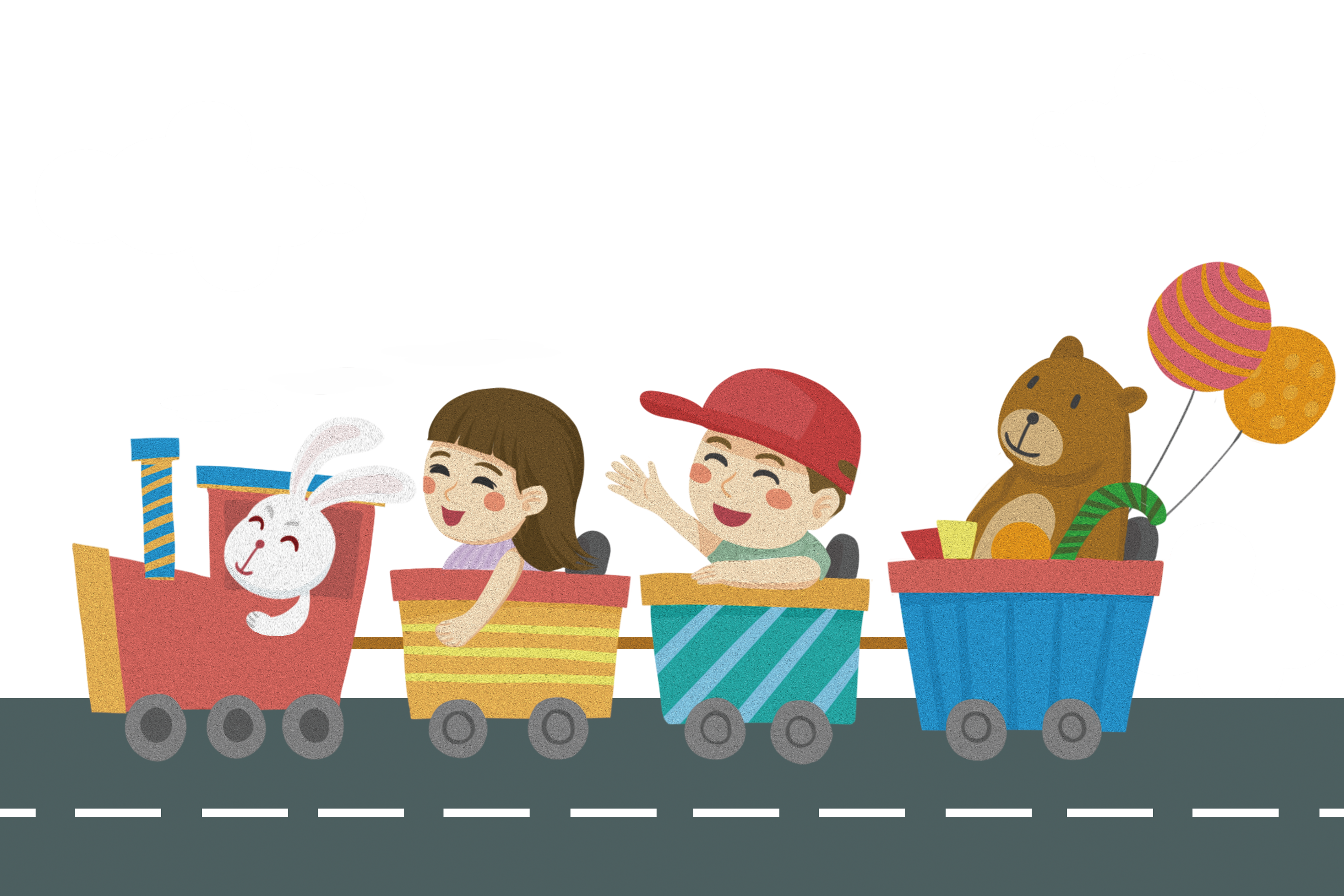 CHÀO TẠM BIỆT